Heuristic Two-level Logic Optimization
Giovanni De Micheli
Integrated Systems Laboratory
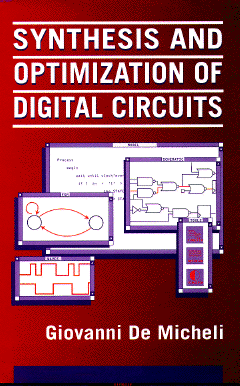 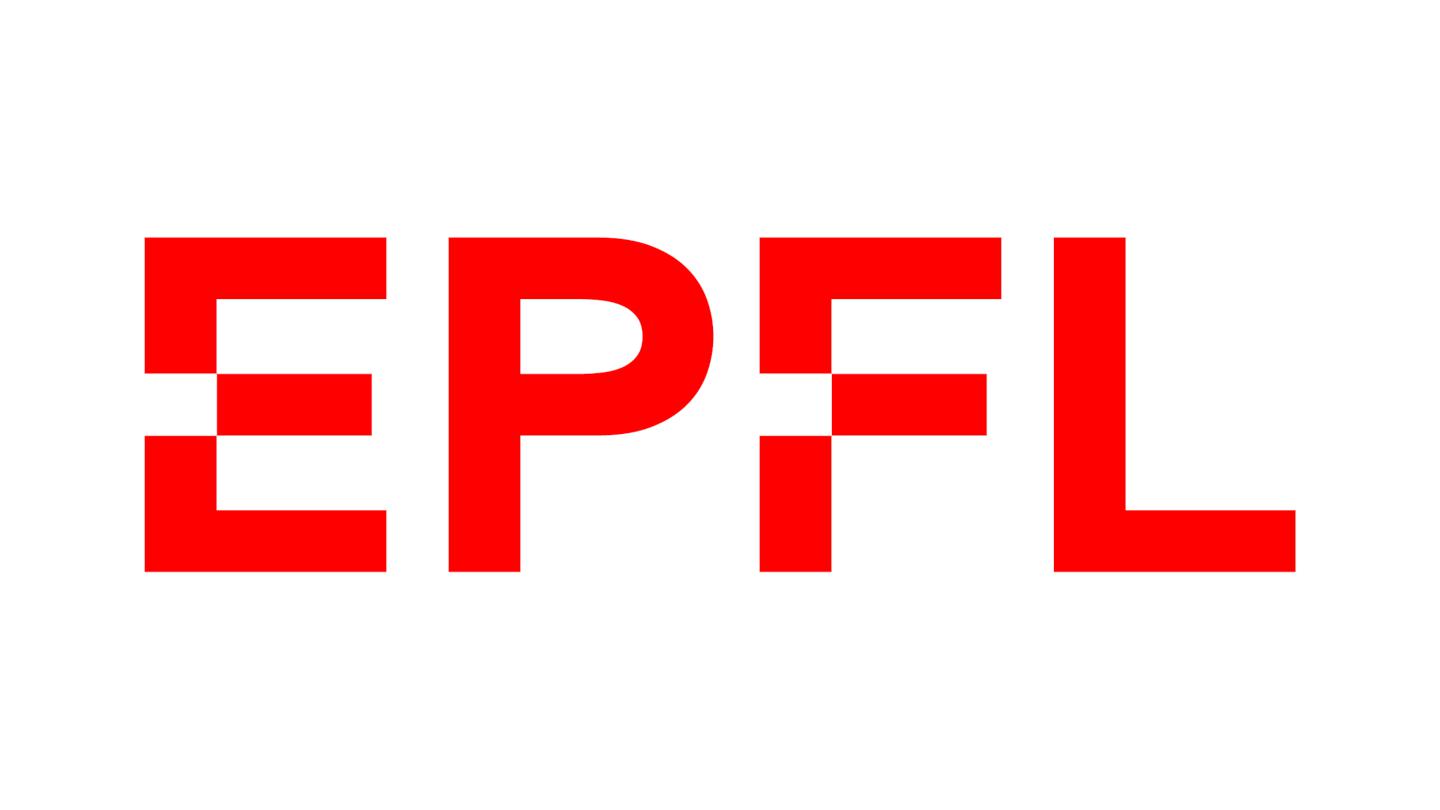 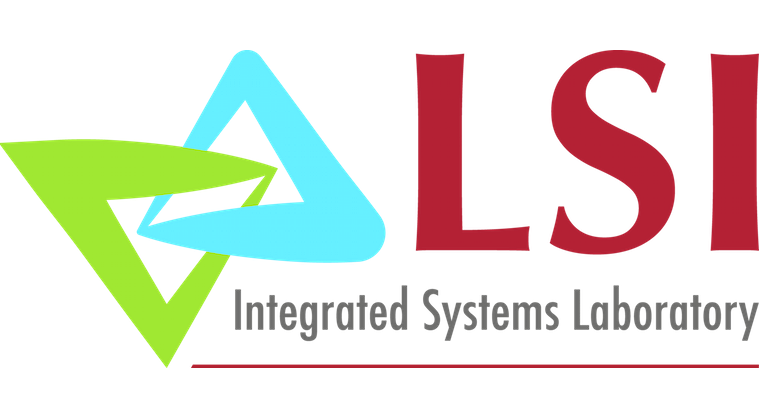 This presentation can be used for non-commercial purposes as long as this note and the copyright footers are not removed
© Giovanni De Micheli – All rights reserved
Module 1
Objective
Data structures for logic optimization
Data representation and encoding
2
(c)  Giovanni De Micheli
Some more background
Function f ( x1, x2, …., xi, …., xn) 
Cofactor of f with respect to variable xi
fxi = f ( x1, x2, …., 1, …., xn)
Cofactor of f with respect to variable xi’
fxi’ = f ( x1, x2, …., 0, …., xn)
Boole’s expansion theorem:
f ( x1, x2, …., xi, …., xn) = xi fxi + xi’ fx’i
Also credited to Claude Shannon
3
(c)  Giovanni De Micheli
[Speaker Notes: Given a function f , the co-factors are defined.
Boole’s (or Shannon’s) expansion theorem is defined on the basis of the co-factors.]
Example
Function: f = ab + bc + ac
Cofactors:
fa = b + c
fa’ = bc
Expansion:
f = a fa + a’fa’ = a(b + c) + a’bc
4
(c)  Giovanni De Micheli
[Speaker Notes: This simple example shows the computation of cofactors and the expansion of f.]
Unateness
Function f ( x1, x2, …., xi, …., xn) 
Positive unate in xi when:
fxi ≥ fxi’
Negative unate in xi when:
fxi ≤ fxi’
A function is positive/negative unate when positive/negative unate in all its variables
5
(c)  Giovanni De Micheli
[Speaker Notes: A function may be positive (or negative) unate in one or more variables. 
If it is not unate, it is called binate.
Unateness is related to monotonicity of the function. 
CMOS static gate implement negative unate functions: when an input raises, the output either stays stable or goes down to 0.]
Operators
Function f ( x1, x2, …., xi, …., xn) 
Boolean difference of f w.r.t. variable xi:
∂f/∂xi ≡ fxi  fxi’
Consensus of f w.r.t. variable xi:
Cxi ≡ fxi  .  fxi’
Smoothing of f w.r.t. variable xi:
Sxi ≡ fxi + fxi’
6
(c)  Giovanni De Micheli
[Speaker Notes: Three operators are important in Boolean algebra:
Boolean difference, consensus (universal quantifier) and smoothing (existential quantifier). 
The Boolean difference w.r.t. x indicates whether f  is sensitive to changes in input x..
When it is zero, then the function does not depend on x.
The concept of Boolean derivative is important in testing. Indeed, any test applied to x must produce effects observable at the circuit outputs to be useful.
The consensus of a function with respect to a variable represents the component that is independent of that variable.
The smoothing of a function with respect to a variable corresponds to dropping that variable from further consideration. Informally, it corresponds to deleting all appearances of that variable.]
Examplef = ab + bc + ac
The Boolean difference ∂f/∂a = fa  fa’ = b’c + bc’
 The consensus Ca = fa . fa’ = bc
The smoothing Sa ≡ fa + fa’ = b + c
c
b
a
7
(c)  Giovanni De Micheli
[Speaker Notes: Examples of Boolean difference, consensus and smoothing.]
Generalized expansion
Given:
A Boolean function f.
Orthonormal set of functions:
i, i = 1, 2, … , k
Then:
f = ∑ik i  fi
Where fi is a generalized cofactor.
The generalized cofactor is not unique, but satisfies:
f  i  fi  f + i’
8
(c)  Giovanni De Micheli
[Speaker Notes: It is important  to notice that Boole's expansion is a special case of an expansion using an orthonormal basis.
The generalized cofactor may not be unique and satisfies the following bounds listed above.]
Example
Function: f = ab + bc + ac
Basis: 1 = ab and 2 = a’ + b’.
Bounds:
ab  f1  1
a’bc + ab’c  f2  ab + bc + ac
Cofactors: f1 = 1 and f2 = a’bc + ab’c.
               f = 1f1 + 2f2
                          = ab1 + (a’ + b’)(a’bc + ab’c)
                 = ab + bc + ac
9
(c)  Giovanni De Micheli
[Speaker Notes: Example of generalized cofactor and expansion.]
Generalized expansion theorem
Given:
Two function f and g.
Orthonormal set of functions: i ,  i=1,2,…,k
Boolean operator ⊙
Then:
f ⊙ g = ∑ik i  (fi ⊙ gi)
Corollary:
f ⊙ g = xi  (fxi ⊙ gxi) + xi’  (fxi’ ⊙ gxi’)
10
(c)  Giovanni De Micheli
[Speaker Notes: This theorem states that operations applied to two functions can be reconduced to operations applied to its cofactors.
This gives an important way of solving a problem using recursive structures.
A corollary of this theorem shows that Boolean variables can be used as basis for decomposition as well as for computation.]
Matrix representation of logic covers
Representations used by logic minimizers
Different formats
Usually one row per implicant
Symbols:
0, 1, * , …
Encoding:
11
(c)  Giovanni De Micheli
[Speaker Notes: Logic covers can be represented by matrices. Usually, these covers use the symbols {0,1,*}. 
It is convenient to encode these three symbols by Boolean variables, so that Boolean operations can be applied to rows (or columns) of the matrices.
The positional cube notation is a 2-bit encoding of each symbol.]
Advantages of positional cube notation
Use binary values:
Two bits per symbols
More efficient than a byte (char)
Binary operations are applicable
Intersection – bitwise AND
Supercube – bitwise OR
Binary operations are very fast and can be parallelized
12
(c)  Giovanni De Micheli
[Speaker Notes: With the positional cube notation, a logic representation takes a smaller memory size and operations can be faster.
Two operations are important:
The AND of two rows, which is their intersection, i.e., the largest Boolean subspace contained in both.
The OR of two rows, which is their supercube, i.e., the smallest Boolean subspace containing both.
Note that the supercube is not the union.]
Example
f = a’d’ + a’b + ab’ + ac’d
13
(c)  Giovanni De Micheli
[Speaker Notes: Example of positional cube notation.
The first row corresponds to a’d’.
Thus, the first field is a 0 for a, i.e., encoded by 10.
The fourth field is a a 0 for d, also encoded by 10.
The second and third fields are don’t cares on b and c, encoded by 11.]
Cofactor computation
Cofactor of α w.r. to β
Void when α does not intersect β
a1 + b1’   a2 + b2’   …   an + bn’
Cofactor of a set C = {γi} w.r. to β:
Set of cofactors of γi w.r. to β
14
(c)  Giovanni De Micheli
[Speaker Notes: The cofactor is computed by the following procedure when using matrices.
Its computation is fast and efficient.]
Example    f = a’b’ + ab
Cofactor w.r. to 01   11
First row – void
Second row – 11   01
Cofactor  fa = b
10	10
01	01
10	10
01	01
01	11
00	10
01	01
void
10	00
11	01
15
(c)  Giovanni De Micheli
[Speaker Notes: Example of cofactor computation.]
Multiple-valued-input functions
Input variables can take many values
Representations:
Literals: set of valid values
Function = sum of products of literals
Positional cube notation can be easily extended to mvi
Key fact
Multiple-output binary-valued functions represented as mvi single-output functions
16
(c)  Giovanni De Micheli
[Speaker Notes: A multiple-valued function is a function whose input and output variables can take two or more values. 
Multiple-valued functions and their optimization have been studied for several reasons, originally to provide support for designing logic circuits with more than two logic values, such as three and four-valued PLAs and ROMs.
Recently, techniques for manipulating multiple-valued logic functions have been used to design binary-valued circuits, that implement some encoding of the multiple-values.
Mvi-functions can be represented in different ways, including sop and  pos of literals.
A literal is true when the variable takes a value in the corresponding set; otherwise it is false. 
The concepts of minterm, implicant, prime and essential can be extended in a straightforward way.
When considering any multiple-output function, it is always possible to represent it as the corresponding single-output characteristic function. 
In particular, when considering a multiple-output binary-valued function, it is possible to interpret the output-part of its implicants (with m bits) as an encoding of a m--valued input of a corresponding mvi representation.]
Example
2-input, 3-output function:
f1 = a’b’ + ab
f2 = ab
f3 = ab’ + a’b
Mvi representation:
17
(c)  Giovanni De Micheli
[Speaker Notes: This example shows that a 2-input, 3-output function can be represented by three fields, the third representing the output field.
This can be seen as a 3-input, 1-output function, where the third field is a 3-valued input.]
Module 2
Objective
Operations on logic covers
Application of the recursive paradigm
Fundamental mechanisms used inside minimizers
18
(c)  Giovanni De Micheli
Operations on logic covers
Recursive paradigm
Expand about a mv-variable
Apply operation to co-factors
Merge results
Unate heuristics
Operations on unate functions are simpler
Select variables so that cofactors become unate functions
Recursive paradigm is general and applicable to different data structures
Matrices and binary decision diagrams
19
(c)  Giovanni De Micheli
[Speaker Notes: The recursive paradigm for operating on lists of implicants exploits a corollary of the orthonormal expansion Theorem.
The meaning of this corollary is that an operation on a set of implicants can be done on a variable by variable basis.
An operation can be carried out by merging the results of the operation applied to the cofactors with respect to a chosen variable. 
Thus operations on sets of implicants can be computed recursively.
At every level of the recursion a simpler problem needs to be solved.
Whereas the recursive approach to handling logic functions has been known for long time, it was not until recently that its full power was exploited. 
The key lies in the fact that operations on unate functions are simpler to be solved. 
While most logic functions are not unate, the recursive decomposition may lead to cofactors that are unate, and whose processing is very efficient.
The so called unate recursive paradigm consists of exploiting the properties of unate functions within a recursive expansion.]
Tautology
Check if a function is always TRUE
Recursive paradigm:
Expend about a mvi variable
If all cofactors are TRUE, then the function is a tautology
Unate heuristics
If cofactors are unate functions, additional criteria to determine tautology
Faster decision
20
(c)  Giovanni De Micheli
[Speaker Notes: Tautology plays an important role in all algorithms for logic optimization. 
Despite the intractability of the problem, the question if a function is a tautology can be answered efficiently using the recursive paradigm. 
For binary-valued functions, a function f is a tautology if and only if its cofactors with respect to any variable and its complement are both a tautology. 
For mvi-functions, a function f is a tautology if and only if all its generalized cofactors with respect to the values of any variable are a tautology.  
Therefore, the tautology question can be answered by expanding  a function about a variable, and checking recursively whether its cofactors are a tautology. 
The unate heuristics speeds up the computation.]
Recursive tautology
TAUTOLOGY:
The cover matrix has a row of all 1s.  (Tautology cube)
NO TAUTOLOGY:
The cover has a column of 0s. (A variable never takes a value)
TAUTOLOGY:
The cover depends on one variable, and there is no column of 0s in that field
Decomposition rule:
When a cover is the union of two subcovers that depend on disjoint sets of variables, then check tautology in both subcovers
21
(c)  Giovanni De Micheli
[Speaker Notes: A recursive tautology computation can be terminated by the rules above. For more rules and details, see the textbook.]
01     01     11
01     11     01
01     10     10
10     11     11
00     01     11
00     11     01
00     10     10
01     01     11
11     01     11
01     11     01
11     11     01
01     10     10
11     10     10
c
b
a
Examplef = ab + ac + ab’c’ + a’
Select variable a
Cofactor w.r. to a’ is
   11  11  11 – Tautology.
Cofactor w.r. to a is:
   11    01    11
   11    11    01
   11    10    10
10     11     11
01     11     11
10     11     11
00     11     11
01     00     00
10     00     00
11     11     11
22
(c)  Giovanni De Micheli
[Speaker Notes: This is an animated example of tautology computation.]
11     01     11
11     01     11
11     11     01
11     11     01
11     10     10
11     10     10
11     01     11
11     01     01
11     00     10
11     11     01
11     11     01
11     11     10
11     11     10
11     00     11
11     10     01
11     10     10
Example (2)
Select variable b
Cofactor w.r. to b’ is

No column of 0 - Tautology
Cofactor w.r. to b:

Function is a TAUTOLOGY
11     10     11
11     01     11
00     10     00
00     01     00
11     11     11
      11     11     01
Has row of 1s
23
(c)  Giovanni De Micheli
Containment
Theorem:
A cover F contains an implicant α  if and only if  Fα is a tautology
Consequence:
Containment can be verified by the tautology algorithm
24
(c)  Giovanni De Micheli
[Speaker Notes: The question whether a cover F contains (i.e. covers) an implicant  alpha can be reduced to a tautology problem by using the above theorem.
As a result, containment can be solved by the tautology algorithms.]
01     11     11
01     11     11
10     11     11
c
b
a
Examplef = ab + ac + a’
Check covering of bc : 11  01  01.
Take the cofactor:



Tautology – bc is contained by f.
25
(c)  Giovanni De Micheli
[Speaker Notes: Example of containment]
Complementation
Recursive paradigm
f’  =  x f’x + x’ f’x’
Steps:
Select variable
Compute co-factors
Complement co-factors
Recur until cofactors can be complemented in a straightforward way
26
(c)  Giovanni De Micheli
[Speaker Notes: The complementation of a function, implemented by using the unate recursive
paradigm, has shown to be very efficient. 
The original algorithm was designed for single-output bv-functions; complementation of multiple-output bv-functions was achieved by repeated invocation of the algorithm for each output.
Therefore the complement of a function f can be computed recursively by using the (complemented)
covers of the cofactors of f.]
Termination rules
The cover F is void
Hence its complement is the universal cube
The cover F has a row of 1s
Hence F is a tautology and its complement is void
The cover F consists of one implicant.
Hence the complement is computed by DeMorgan’s law
All implicants of F depend on a single variable, and there is not a column of 0s.
The function is a tautology, and its complement is void
27
(c)  Giovanni De Micheli
[Speaker Notes: The recursive procedure terminates, or can be simplified, when the cover of F satisfies one of the following conditions.]
Unate functions
Theorem:
If f is positive unate in x, then
f’  = f’x + x’ f’x’
If f is negative unate in x, then
f’  =  x f’x + f’x’
Consequence:
Complement computation is simpler
Follow only one branch in the recursion
Heuristics
Select variables to make the cofactor unate
28
(c)  Giovanni De Micheli
[Speaker Notes: The choice of the splitting variable is based upon the unate recursive paradigm. 
Indeed, the computation of the complement is simpler for unate functions, as shown by the theorem above.]
11     01     11
11     11     01
c
b
a
Examplef = ab + ac + a’
Select binate variable a

Compute cofactors:
Fa’ is a tautology, hence F’a’ is void.
Fa yields:
29
(c)  Giovanni De Micheli
[Speaker Notes: Example of a complementation.]
Example (2)
Select unate variable b
Compute cofactors:
Fab is a tautology, hence F’ab is void
Fab’ = 11  11  01 and its complement is 11  11  10
Re-construct complement:
11  11  10 intersected with Cube(b’) = 11  10  11 yields 11  10  10
11  10  10 intersected with Cube(a) = 01  11  11 yields 01  10  10
Complement: F’ = 01  10  10
30
(c)  Giovanni De Micheli
Fab = TAUT
COMP = ø
Fa’ = TAUT
COMP = ø
Fab’ = c
COMP = c’
Example (3)
Recursive search:
a
a’
b
b’
Complement: a b’c’
31
(c)  Giovanni De Micheli
Boolean cover manipulationsummary
Recursive methods are efficient operators for logic covers
Applicable to matrix-oriented representations
Applicable to recursive data structures like BDDs
Good implementations of matrix-oriented recursive algorithms are still very competitive
Heuristics tuned to the matrix representations
32
(c)  Giovanni De Micheli
[Speaker Notes: In summary, the recursive unate paradigm is widely used for manipulating logic covers. 
Most minimizers use matrix representations, even though the decomposition can also be achieved on other data structures, such as decision diagrams.]
Module 3
Objectives
Heuristic two-level minimization
The algorithms of ESPRESSO
33
(c)  Giovanni De Micheli
Heuristic logic minimization
Provide irredundant covers with “reasonably small” sizes
Fast and applicable to many functions
Much faster than exact minimization
Avoid bottlenecks of exact minimization
Prime generation and storage
Covering
Motivation
Use as internal engine within multi-level synthesis tools
34
(c)  Giovanni De Micheli
[Speaker Notes: Heuristic logic minimizations strives at computing fast a minimal cover with reasonably small cardinality.
It avoids the bottlenecks of exact minimization, by avoiding the computation of ALL primes and solving a covering problem exactly.]
Heuristic minimization -- principles
Start from initial cover
Provided by designer or extracted from hardware language model
Modify cover under consideration
Make it prime and irredundant
Perturb cover and re-iterate until a small irredundant cover is obtained
Typically the size of the cover decreases
Operations on limited-size covers are fast
35
(c)  Giovanni De Micheli
[Speaker Notes: Heuristic minimization is done by starting from an initial cover and then performing a stepwise refinement.
This refinement can only reduce the size of the cover, thus avoiding any unexpected blow up in size.
Typically, a cover is made prime and minimal. Then it is perturbed, and another prime and minimal cover is obtained. The latter cover is retained if smaller than the previous one.]
Heuristic minimization - operators
Expand
Make implicants prime
Removed covered implicants
Reduce
Reduce size of each implicant while preserving cover
Reshape
Modify implicant pairs: enlarge one and reduce the other
Irredundant
Make cover irredundant
36
(c)  Giovanni De Micheli
[Speaker Notes: Most heuristic minimizers would use these four operators on logic covers.]
Example
Initial cover 
(without positional cube notation)
37
(c)  Giovanni De Micheli
[Speaker Notes: This is an example of logic minimization, as done by minimizer MINI.
This is the starting point.]
α     0 * * 0     1
0111
β     * 0 * 0     1
1011
0110
γ     0 1 * *     1
1010
δ     1 0 * *     1
0010
0100
c
ε     1 * 0 1     1
b
0000
d
a
ζ     * 1 0 1     1
1101
0101
1001
Example
Set of all primes
1000
38
(c)  Giovanni De Micheli
[Speaker Notes: This picture shows all primes. This is for explanation only. The minimizer would not compute ALL primes.]
c
b
d
a
Example of expansion
Expand 0000 to α = 0**0.
Drop 0100, 0010, 0110 from the cover.
Expand 1000 to β = *0*0.
Drop 1010 from the cover.
Expand 0101 to γ = 01**.
Drop 0111 from the cover.
Expand 1001 to δ = 10**.
Drop 1011 from the cover.
Expand 1101 to ε = 1*01.
Cover is: {α,β,γ,δ,ε}.
0111
1011
0110
1010
0010
0100
0000
1000
1101
0101
1001
39
(c)  Giovanni De Micheli
[Speaker Notes: This animation shows the expansion of the implicants and the cover achieved after expansion.]
c
b
d
a
Example of reduction
Reduce 0**0 to nothing.
Reduce β = *0*0 to β’ = 00*0.
Reduce ε = 1*01 to ε’ = 1101.
Cover is: {β’,γ,δ,ε’}.
0111
1011
0110
1010
0010
0100
0000
1101
0101
1001
40
(c)  Giovanni De Micheli
[Speaker Notes: This animation shows the reduction of the implicants.]
c
b
d
a
Example of reshape
Reshape {β’, δ} to: {β, δ’}.
Where δ’ = 10*1.
Cover is: {β,γ,δ’,ε’}.
0111
1011
0110
1010
0010
0100
0000
1101
0101
1001
41
(c)  Giovanni De Micheli
[Speaker Notes: This animation shows a reshape.]
c
b
d
a
Example of second expansion
Expand δ’ = 10*1 to δ = 10**.
Expand ε’ = 1101 to ε = 1*01.
0111
1011
0110
1010
0010
0100
0000
1101
0101
1001
42
(c)  Giovanni De Micheli
[Speaker Notes: This animation shows a second expansion, leading to the final minimal cover.]
α
0111
0111
β
1011
1011
0110
0110
γ
1010
1010
δ
0010
0010
0100
0100
ε
0000
0000
1101
1101
0101
0101
1001
1001
ExampleSummary of the steps taken by MINI
Expansion:
Cover: {α,β,γ,δ,ε}.
Prime, redundant, minimal w.r. to scc.
Reduction:
α eliminated.
β = *0*0 reduced to β’ = 00*0.
ε = 1*01 reduced to ε’ = 1101.
Cover: {β’,γ,δ,ε’}.
Reshape:
{β’, δ} reshaped to: {β, δ’} where δ’ = 10*1.
Second expansion:
Cover: {β,γ,δ,ε}.
Prime, irredundant.
43
(c)  Giovanni De Micheli
[Speaker Notes: Minimizer MINI does the following.
It computes a prime and minimal (wrt containment) cover via one expansion.
It iterates operators (reduce, reshape and expand) to improve upon this cover.]
c
b
d
a
ExampleSummary of the steps taken by ESPRESSO
Expansion:
Cover: {α,β,γ,δ,ε}.
Prime, redundant, minimal w.r. to scc.
Irredundant:
Cover: {β,γ,δ,ε}.
Prime, irredundant.
0111
1011
0110
1010
0010
0100
0000
1101
0101
1001
44
(c)  Giovanni De Micheli
[Speaker Notes: Minimizer ESPRESSO takes a faster route.
It computes a prime and irredundant cover via operators expand and irredundant
It iterates operators (reduce, expand, irredundant) to improve on this solution]
Rough comparison of minimizers
MINI
Iterate EXPAND, REDUCE, RESHAPE
Espresso
Iterate EXPAND, IRREDUNDANT, REDUCE
Espresso guarantees an irredundant cover
Because of the irredundant operator
MINI may return irredundant covers, but can guarantee only minimality w.r.to single implicant containment
45
(c)  Giovanni De Micheli
[Speaker Notes: Espresso gives results that are guaranteed to be irredundant (i.e. minimal w.r.to containment).
Often Espresso yields a minimum cover.
Due also to speed, Espresso is used within most logic synthesis tools.]
ExpandNaïve implementation
For each implicant
For each care literal
Raise it to don’t care if possible
Remove all implicants covered by expanded implicant
Issues
Validity check of expansion
Order of expansion
46
(c)  Giovanni De Micheli
[Speaker Notes: The expand operator is used by most heuristic minimizers.
Its goal is to increase the size of each implicant of a given cover F, so that implicants of smaller size can be covered and deleted.
Maximally expanded implicants are primes of the function. 
As a result, the expand operator makes a cover prime and minimal with respect to single implicant containment.
The expansion of an implicant is done by raising one (or more) of its 0s to 1s.
This corresponds to increasing its size (by a factor of two per raise), and therefore to covering more minterms. 
The fundamental question in the expansion process is whether the expanded cube is still valid, i.e. it is still an implicant of the function $f$.]
Validity check
Espresso, MINI
Check intersection of expanded implicant with OFF-set
Requires complementation
Presto
Check inclusion of expanded implicant in the union of the ON-set and DC-set
Reducible to recursive tautology check
47
(c)  Giovanni De Micheli
[Speaker Notes: There are two major approaches for the validity test. 
- Checking for an intersection of the expanded implicant with the OFFSET.
The intersection can be computed very efficiently, but the OFFSET is required, and sometimes it may overflow the memory size and cause the minimizer to fail.
Nevertheless this is the approach used by most minimizers, such as Mini  and Espresso.
- Checking for the covering of the expanded implicant by the union of the ONSET and the DCSET.
In this approach, the OFFSET is not needed.
This method was used by program Presto, where the covering test
was solved recursively. 
The containment check can be also reduced to tautology problem.
Espresso uses this strategy in special cases.]
Ordering heuristics
Expand the cubes that are unlikely to be covered by other cubes
Selection:
Compute vector of column sums
Weight: inner product of cube and vector
Sort implicants in ascending order of weight
Rationale:
Low weight correlates to having few 1s in densely populated columns
48
(c)  Giovanni De Micheli
[Speaker Notes: The expand procedure sorts the implicant one at a time and expands the 0 entries to 1, subject to the validity of the expanded implicant.  The computational efficiency and the quality of the result depend on two important factors:
(i) the order in which the implicants are selected; 
(ii) the order in which the 0 entries are raised to 1.
Heuristic rules are used in both cases.
The rationale is to expand first those cubes that are unlikely to be covered by other cubes. 
The technique is the following. 
A vector is computed whose entries are the column sums of the matrix representing F.
Each cube is assigned a weight that is the inner product of the cube itself and the previously computed vector.
A low weight of a cube correlates to the cube having few ones in the densely populated columns. 
Therefore the implicants are sorted for ascending weights.]
10     10     10
01     10     10
10     01     10
10     10     01
Example
f = a’b’c’ + ab’c’ + a’bc’ + a’b’c
   DC-set = abc’


Ordering:
Vector: [3 1 3 1 3 1]T
Weights: (9, 7, 7, 7)
Select second implicant.
49
(c)  Giovanni De Micheli
[Speaker Notes: Example of sorting the implicants for expansion.]
α     10  10  10
β     01  10  10
γ     10  01  10
δ     10  10  01

DC   01 01 10
c
b
a
Example (2)
50
(c)  Giovanni De Micheli
01     11     01
11     11     10
11     01     01
10     10     01
Example (3)
OFF-set:

Expand 01  10  10:
11  10  10 valid.
11  11  10 valid.
11  11  11 invalid.
Update cover to:
51
(c)  Giovanni De Micheli
11     11     10
11     11     10
10     10     01
10     10     11
Example (4)
Expand 10  10  01:
11  10  01 invalid.
10  11  01 invalid.
10  10  11 valid.
Expanded cover:
52
(c)  Giovanni De Micheli
Expand heuristics in ESPRESSO
Special heuristic to choose the order of literals
Rationale:
Raise literals so that the expanded implicant
Covers a maximal set of cubes
Overlaps with a maximal set of cubes
The implicant is as large as possible
Intuitive argument
Pair implicant to be expanded with other implicants, to check the fruitful directions for expansion
53
(c)  Giovanni De Micheli
[Speaker Notes: The heuristics for selecting the entries to expand are complex.
Many different primes can be derived by expanding the cube in different directions. 
Each prime may cover different subsets of F.
The major goal is to cover the largest subset of implicants of F.

In Espresso, the goal is to make the implicant prime, while covering a maximal number of other implicants. A quick analysis of the position of the implicant in the Boolean space with respect to the offset allows us to determine some feasible and unfeasible directions for expansion, but not all.
Thus, the next step is to search for other cubes in the cover, that would be covered by a specific feasible expansion. 
When this search is exhausted, we look for expansion directions that allow the expanded implicant  to overlap a maximal number of other cubes. 
In the end, we just make the implicant prime by making it as large as possible.]
Expand in Espresso
Compare implicant with OFF-set.
Determine possible and impossible directions of expansion
Detection of feasibly covered implicants
If there is an implicant β whose supercube with α is feasible, expand α to that supercube and remove β
Raise those literals of α to overlap a maximum number of implicants
It is likely that the uncovered part of those implicant is covered by some other expanded cube
Find the largest prime implicant
Formulate a covering problem and solve it heuristically
54
(c)  Giovanni De Micheli
[Speaker Notes: The description of the expand steps in Espresso is detailed in the textbook.]
Reduce
Sort implicants
Heuristics: sort by descending weight
Opposite to the heurstic sorting for expand
Maximal reduction can be determined exactly
Theorem:
Let α be in F and Q = F U D – { α } Then, the maximally reduced cube is:ά = α ∩ supercube (Q’α)
55
(c)  Giovanni De Micheli
[Speaker Notes: The reduce operator is used by most heuristic minimizers.
Its goal is to decrease the size of each implicant of a given cover F, so that a successive expansion may lead to another cover of smaller cardinality.
A reduced implicant is valid when, along with  the remaining implicants,
still covers  the function. 
The reduced implicant can be determined in a unique way by means of a theorem.

The reduced cover has the same cardinality as the original one.
Reduced covers are not prime (unless no implicant can be reduced.) 
Note that a redundant implicant would be reduced to a void one, that can be discarded, if reduced before the implicants that cover it.]
11     11     10
11     11     10
10     10     11
10     10     01
Example
Expand cover:

Select first implicant:
Cannot be reduced.
Select second implicant:
Reduced to 10  10  01
Reduced cover:
56
(c)  Giovanni De Micheli
[Speaker Notes: Example of reduction]
α     10  10  11
β     11  10  01
γ     01  11  01
δ     01  01  11
ε     11  01  10
c
b
a
Irredundant cover
57
(c)  Giovanni De Micheli
[Speaker Notes: To motivate the algorithm for finding an irredundant cover, just observe the cover in the picture.
There are 5 primes.
Note that the ste of ALL primes has cardinality 6.
There is an irredundant cover or 3 primes and one of 4 primes.
Thus, our objective is to find an irredundant cover with a minimal number of primes.
Note that we are not looking for a minimum number of primes for 3 reasons:
This is not exact minimization
The search for a minimum would involve solving an intractable problem.
Even if we solve the problem exactly, we may miss the minimum cover because not all primes are available,]
Irredundant cover
Relatively essential set Er
Implicants covering some minterms of the function not covered by other implicants
Important remark: we do not know all the primes!
Totally redundant set Rt
Implicants covered by the relatively essentials
Partially redundant set Rp
Remaining implicants
58
(c)  Giovanni De Micheli
[Speaker Notes: The cover F is split first into three sets:
-The relatively essential set that contains those implicants that cover some minterms of the function not covered by other implicants of F
-The totally redundant set that contains those implicants that are covered by the relatively essential set.
-The partially redundant set that contains the remaining implicants.]
Irredundant cover
Find a subset of Rp that, together with Er covers the function
Modification of the tautology algorithm
Each cube in Rp is covered by other cubes
Find mutual covering relations
Reduces to a covering problem
Apply a heuristic algorithm.
Note that even by applying an exact algorithm, a minimum solution may not be found, because we do not have all primes.
59
(c)  Giovanni De Micheli
[Speaker Notes: An irredundant cover is the union of the partially redundant set with the relative essential set.
The algorithm for computing the partially redundant primes uses a modification of the tautology check.
The key idea is the following. 
Rather than checking the tautology, we determine the set of cubes that, when removed, prevents the function from being a tautology.
Recall that tautology of the cofactor can be used to determine containment.
Hence we can determine the set of cubes that, when removed, prevent the containment.
When the tautology algorithm reaches a leaf, we mark the corresponding cubes that cause the tautology. 
If a leaf is related to any cube in the essential set, we drop the leaf from consideration.
Otherwise, we mark the cubes that come from the relative essential set.]
α      10  10  11
β      11  10  01
γ      01  11  01
δ      01  01  11
ε      11  01  10
Example
Er = {α, ε}
Rt = ∅
Rp = {β, γ, δ}
60
(c)  Giovanni De Micheli
[Speaker Notes: Example. 5 primes, 2 of which are relatively essential.
The mutual covering relations among the remaining 3 primes are determined.]
Example (2)
Covering relations:
β is covered by {α, γ}.
γ is covered by {β, δ}.
δ is covered by {γ, ε}.
Minimum cover: γ U Er
61
(c)  Giovanni De Micheli
[Speaker Notes: This picture shows the mutual covering relations, as well as the selection of a minimal set of partially redundant primes.]
ESPRESSO algorithm in short
Compute the complement
Extract essentials 
Iterate
Expand, irredundant and reduce
Cost functions:
Cover cardinality φ1
Weighted sum of cube and literal count φ2
62
(c)  Giovanni De Micheli
[Speaker Notes: Espresso is a very fast and efficient two-level minimizer. 
It exploits the operators described above, while performing an iterative refinement of a cover. 
The output of Espresso is an irredundant cover, often minimum in cardinality.]
ESPRESSO algorithm in detail
espresso(F,D) {
R = complement(F U D);
F = expand(F,R);
F = irredundant(F,D);
E = essentials(F,D);
F = F – E;  D = D U E;
repeat {
2 = cost(F);
repeat {
1 = |F |;
F = reduce(F,D);
F = expand(F,R);
F = irredundant(F,D);
} until (|F | ≥ 1);
F = last_gasp(F,D,R);
} until (cost( F ) ≥ 2);
F = F U E;  D = D – E;
F = make_sparse(F,D,R);
}
63
(c)  Giovanni De Micheli
[Speaker Notes: Espresso computes first the complement of a cover to be used by the expand operator. 
Then it applies the expand and irredundant operators, that make the cover prime and irredundant.
After the essentials are extracted, Espresso iterates the reduce, expand and irredundant operators in the search for irredundant covers of decreasing cardinalities.
When no improvement can be achieved, then Espresso attempts to reduce and expand the cover using a different heuristic.
Eventually Espresso applies the routine make_spars}, that modifies the numbers of 1/0s in the array without affecting the cardinality of the cover.]
ESPRESSO algorithm in detail
espresso(F,D) {
R = complement(F U D);
F = expand(F,R);
F = irredundant(F,D);
E = essentials(F,D);
F = F – E;  D = D U E;
repeat {
2 = cost(F);
repeat {
1 = |F |;
F = reduce(F,D);
F = expand(F,R);
F = irredundant(F,D);
} until (|F | ≥ 1);
F = last_gasp(F,D,R);
} until (cost( F ) ≥ 2);
F = F U E;  D = D – E;
F = make_sparse(F,D,R);
}
64
(c)  Giovanni De Micheli
[Speaker Notes: Espresso computes first the complement of a cover to be used by the expand operator. 
Then it applies the expand and irredundant operators, that make the cover prime and irredundant.
After the essentials are extracted, Espresso iterates the reduce, expand and irredundant operators in the search for irredundant covers of decreasing cardinalities.
When no improvement can be achieved, then Espresso attempts to reduce and expand the cover using a different heuristic.
Eventually Espresso applies the routine make_spars}, that modifies the numbers of 1/0s in the array without affecting the cardinality of the cover.]
Heuristic two-level minimizationSummary
Heuristic minimization is iterative
Few operators are applied to covers
Underlying mechanism
Cube operation
Unate recursive mechanism
Efficient algorithms
65
(c)  Giovanni De Micheli
[Speaker Notes: In summary, heuristic minimization uses an iterative paradigm.
There are few operators applied to a cover, and the iteration terminates when the operators cannot reduce the cover further. 
The underlying mechanisms are the cube operations and the unate recursive paradigm.]